ESTRATEGIAS Y TÉCNICAS
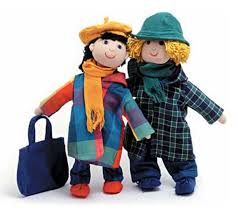 [Speaker Notes: Que la frase tenga movimiento]
Bienvenidos a este espacio de construcción y apropiación del conocimiento. 
! Se espera que sea de tu satisfacción, disfrútalo!
PRESENTACIÓN
En esta unidad de estudio del módulo Técnicas de Aprendizaje Autónomo, el aprendiz tiene oportunidad de aprender las conceptualizaciones alrededor del tema estrategias de aprendizaje y técnicas de aprendizaje, las cuales tienen una implicación en la asimilación y acomodación de la información por parte del estudiante
COMPETENCIAS A DESARROLLAR
Conceptualiza y diferencia las estrategias de aprendizaje de las técnicas de aprendizaje, para hacer uso de ellas durante su proceso de construcción del conocimiento, dentro del marco de un aprendizaje significativo.

Valora la aplicación de las estrategias para el aprendizaje comprensivo en el proceso de formación profesional
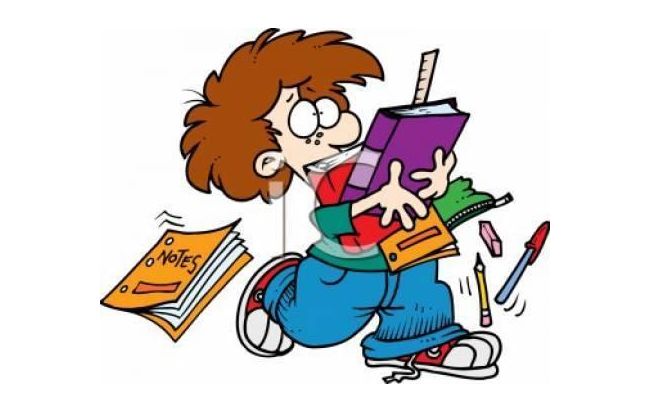 CONTENIDO A TRABAJAR
Concepto de  Estrategias y Técnicas de aprendizaje.

Utilidad de las estrategias y técnicas de aprendizaje en el Aprendizaje.

Clasificación de las estrategias cognitivas y metacognitivas en el ámbito académico
¿ Qué se estudiará en este espacio de aprendizaje?
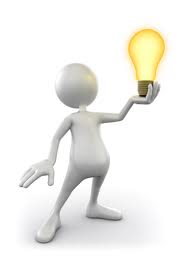 !Hola¡
¿Has indagado alguna vez sobre la relación entre las estrategias y  técnicas de aprendizaje?

Te invito a permanecer en este espacio educativo para encontrar la respuesta y profundización del tema.
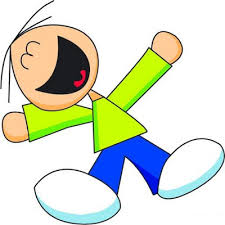 [Speaker Notes: Aquí se comienza con un pequeño saludo y una pregunta para despertar e la iniciativa en la temática de estudio]
CONTENIDO A TRABAJAR
Son acciones que el individuo planea conscientes e  intencionalmente para alcanzar una meta deseada
¿ Qué se entiende por estrategia?
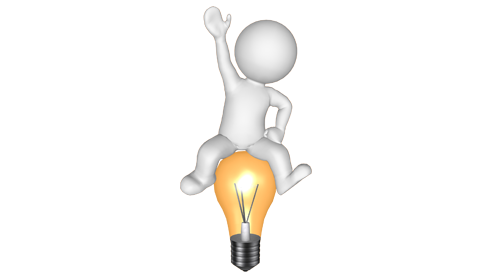 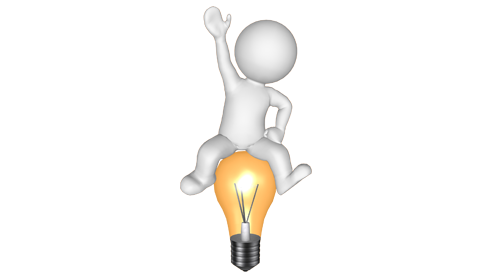 CONTENIDO
Se tiene en cuenta el objetivo a seguir, las técnicas a usar, los recursos, el tiempo, el contexto, actividades y las características del individuo que las usará, para así tener éxito en el proceso.
¿ Qué se tiene en cuenta en la planeación de una estrategia?
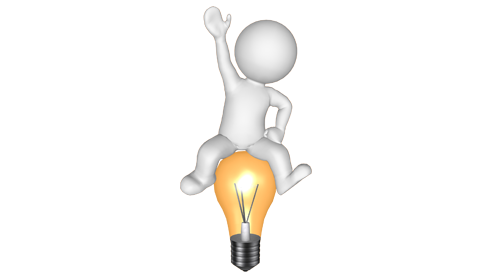 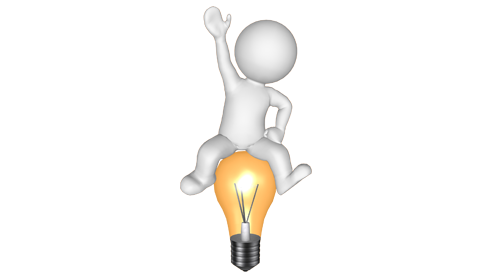 CONTENIDO
Además, Las estrategias son usadas en diferentes contextos, por ejemplo estrategias de juego, estrategias militares, estrategias de aprendizaje, estrategias de enseñanza, entre otras.
¿ Dónde se pueden usar las estrategias?
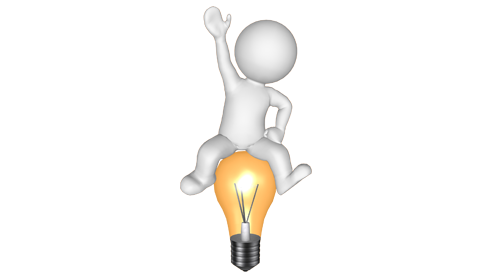 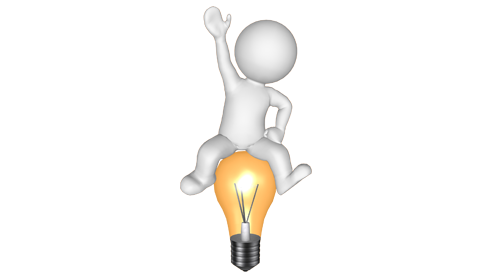 CONTENIDO
Son actividades o procedimientos muy  especificas que hacen parte de las estrategias planeadas para lograr un propósito..
¿ Y entonces, qué son las técnicas?
Un ejemplo de ellas, son las jugadas hecha por un jugador, el subrayado y el mapa conceptual en el estudio.
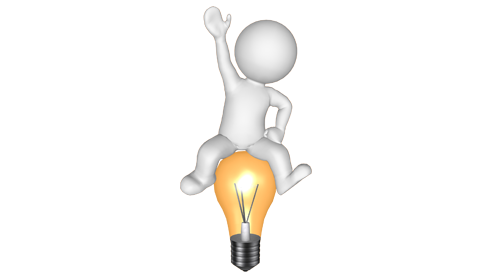 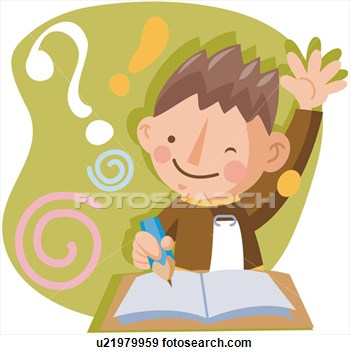 CONTENIDO
Las estrategias son amplias, son una etapa mas avanzada que ayudan a establecer lo que se necesita para resolver una tarea, desde la reflexión y determinan las técnica a usar; estas ultimas son especificas, mecánica y responsables directas de las tareas.
Diferencia entre estrategia y técnica
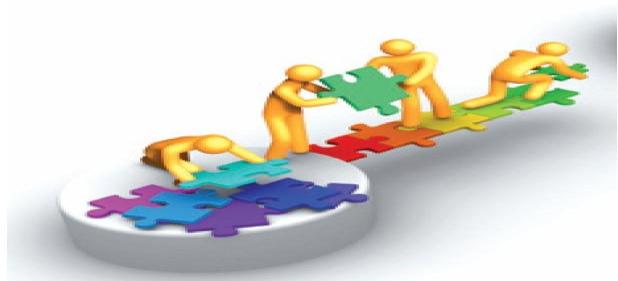 [Speaker Notes: El niño que quiere jugar futbol y piensa que necesita zapatos, uniforme y un balón.]
CONTENIDO
Estrategias de aprendizaje
¿Existen varias clases de estrategias ?
Por supuesto existen dos clases de estrategias
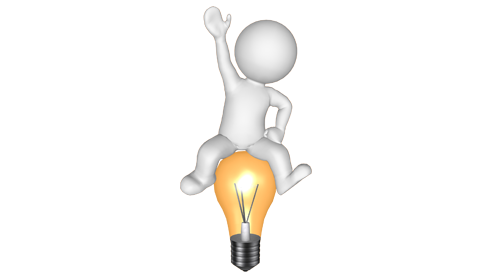 Estrategias de enseñanza
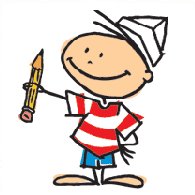 CONTENIDO
Corresponde al proceso o conjunto de medios, técnicas y actividades,  planeadas intencionalmente para hacer más efectivo el aprendizaje de un estudiante.
El estudiante estratégico se caracteriza por ajustar su comportamiento a las exigencias de la tarea, reflexiona sobre el propósito de esta, Planifique lo qué  realizara y cómo lo realizara, evalúa el proceso y aprende a establecer la ventaja de la estrategia llevada a cabo.
Estrategias de aprendizaje
[Speaker Notes: Que cada característica salga una  por una]
CONTENIDO
Estrategias de aprendizaje
Las estrategias de aprendizaje, junto con los objetivos, los contenidos y la evaluación son  aspectos relevantes en el proceso de aprendizaje
Tienen en cuenta Las necesidades, los objetivos, la tarea, los recursos existentes, el tiempo, el ambiente.
[Speaker Notes: Que cada característica salga una  por una]
CONTENIDO
De ensayo y error
De elaboración
De apoyo o afectivo
De evaluación
Estrategias de aprendizaje
De organización
De regulación, dirección y supervisión.
De control de la comprensión
De planificación
SÁNCHEZ, L. A. N. (2002). Estrategias de aprendizaje (Doctoral dissertation, tesis para optar el titulo de licenciatura de filosofía, psicologías y cc. ss].: Universidad Nacional del Santa).
[Speaker Notes: Que la estratgias  se muevan o vibren]
CONTENIDO
Repetir
Subrayado
Lectura comprensiva
Hacer preguntas
Técnicas de aprendizaje
Resumen
Toma de notas
Analogías
Mapas mentales, mapas conceptuales, cuadros sinópticos, mapas de ideas…
[Speaker Notes: Que la técnicas se muevan o vibren]
Ahora vamos a echar un vistazo en lo que has aprendido del tema.

Resuelve las siguientes actividades
 !Buena suerte¡
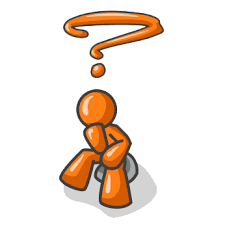 En la siguiente actividad encontraras una sopa de letras con 10 conceptos del tema, encuéntralos
TECNICA 
ESTRATEGIA 
SUBRAYADO
MAPAS CONCEPTUALES
APRENDIZAJE
PROCESO 
RECURSOS
TIEMPO 
ELABORACION 
ORGANIZACIÓN 
ENSAYO
APRENDIZ
Te invito para que arrastres el nombre con al característica que le corresponde.
Te invito para que leas y arrastres a la pirámide, cada concepto que corresponde a técnicas de aprendizaje
Técnicas de aprendizaje
[Speaker Notes: En esta actividad de autoevaluación el estudiante deberá completar las frase en un tiempo limite, y al finalizar muestre los aciertos y errores de la actividad

Respuestas 1]
COMPLETA EL SIGUIENTE CUADRO COMPARATIVO
TÉCNICA DE  ESTUDIO
ESTRATEGIA DE APRENDIZAJE
CONCEPTO
condición
Difeencias
[Speaker Notes: Colocar tres diferencias claves entre lo que es una Técnica de estudio y una Estrategia de aprendizaje]
BIBLIOGRAFÍA
Fraile, C. L. (2006). Estudio y trabajo autónomos del estudiante. Estilo capítulo de libro), en Metodologías de enseñanza y aprendizaje, 191-223.